Our Local Area Knowledge Mat
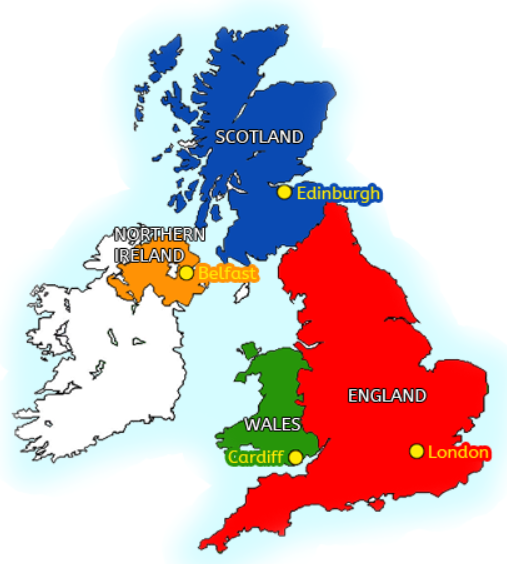 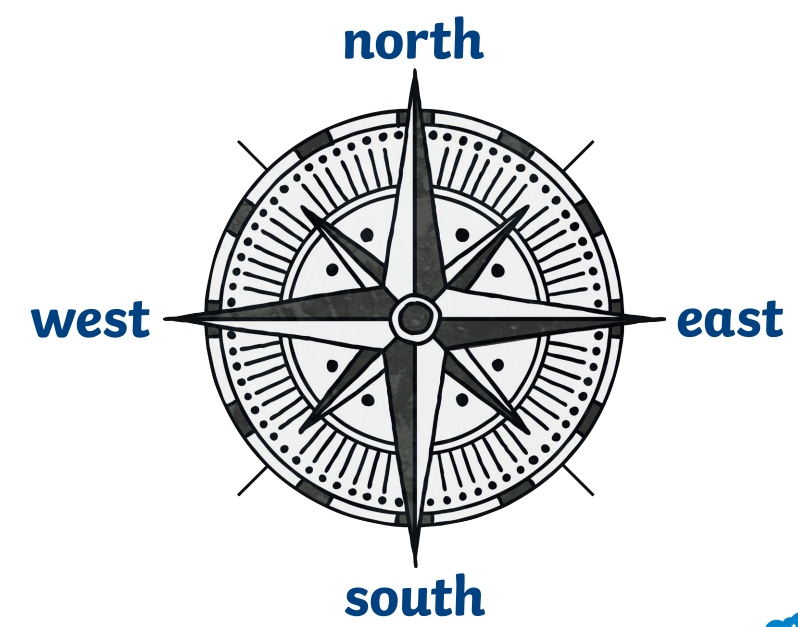 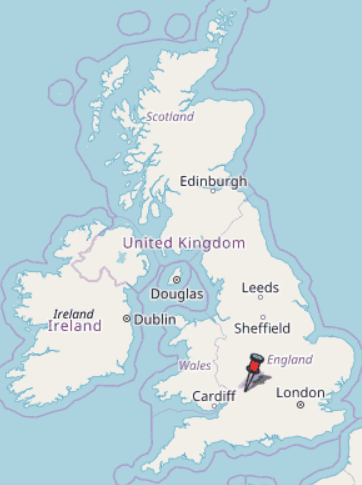